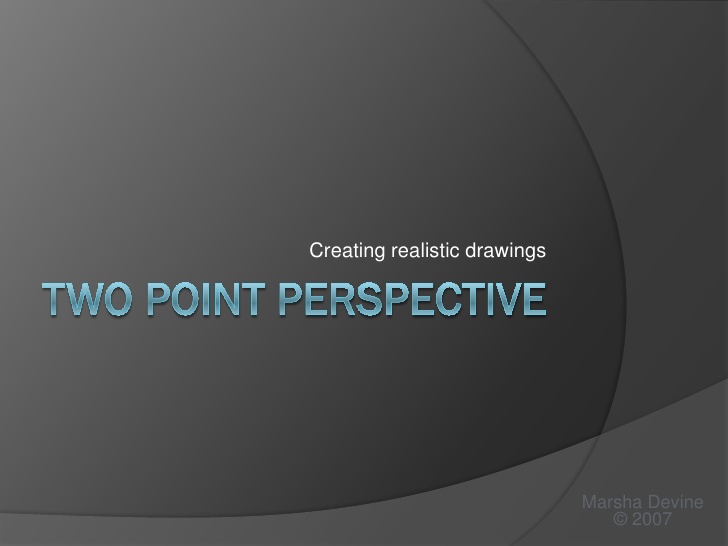 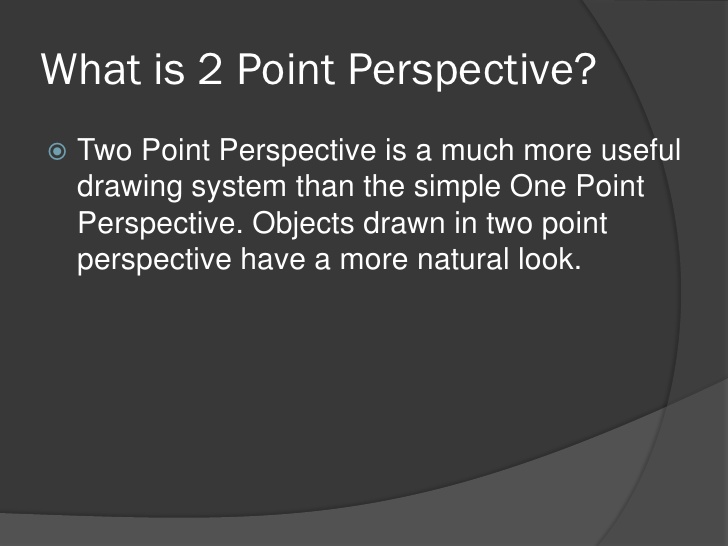 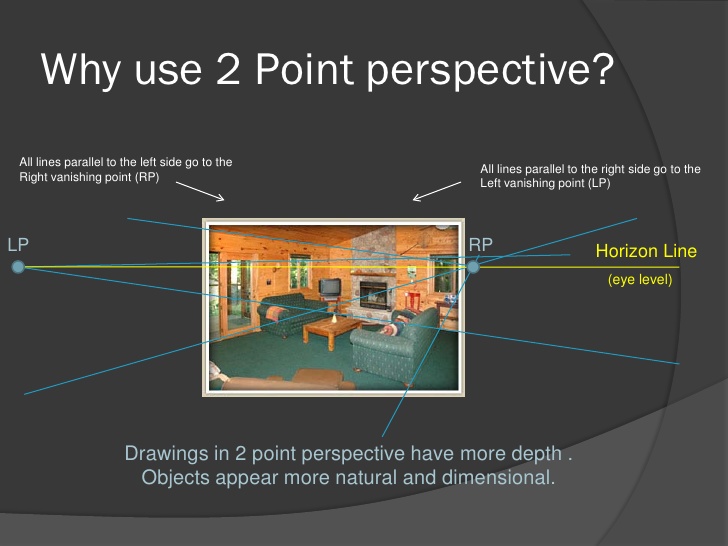 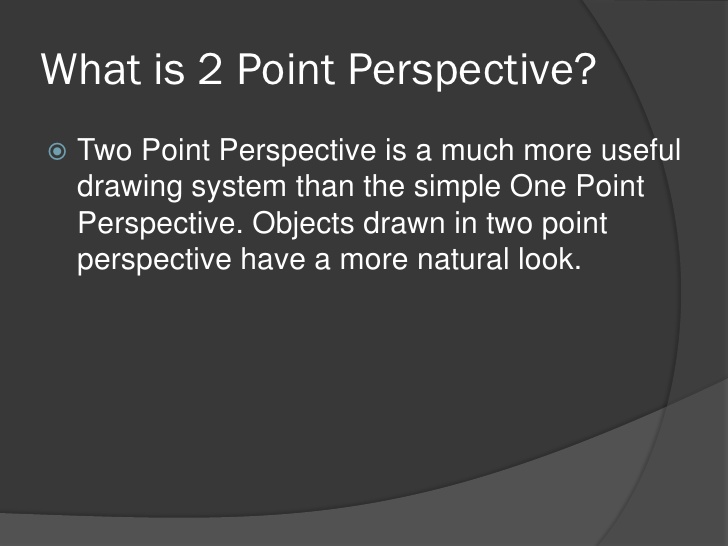 1.) Draw the eye level line.     2.)  Draw the closet corner of your box- vertically.
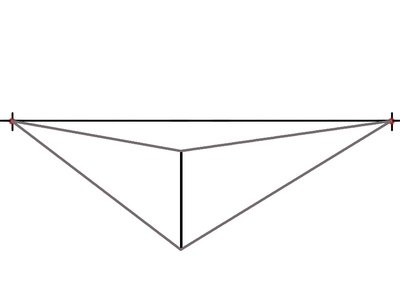 3.)  Connect corner top to vanishing point.     4.)  Repeat with bottom corner.
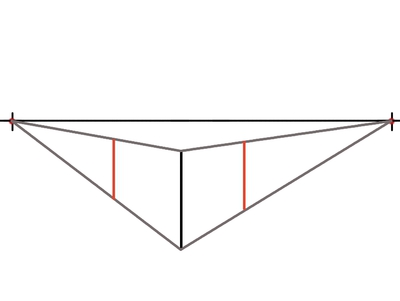 5.)  Determine depth of box.     Mark with vertical lines.
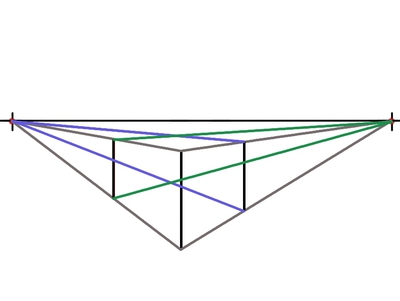 3.)  Connect right and left corners to vanishing point.
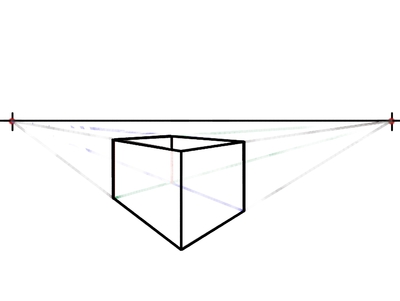 7.)  Erase guide lines .
8.)  Add details.
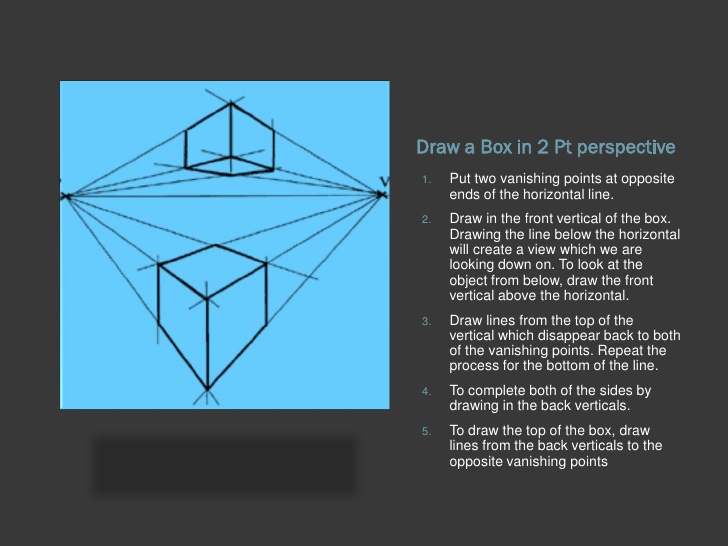 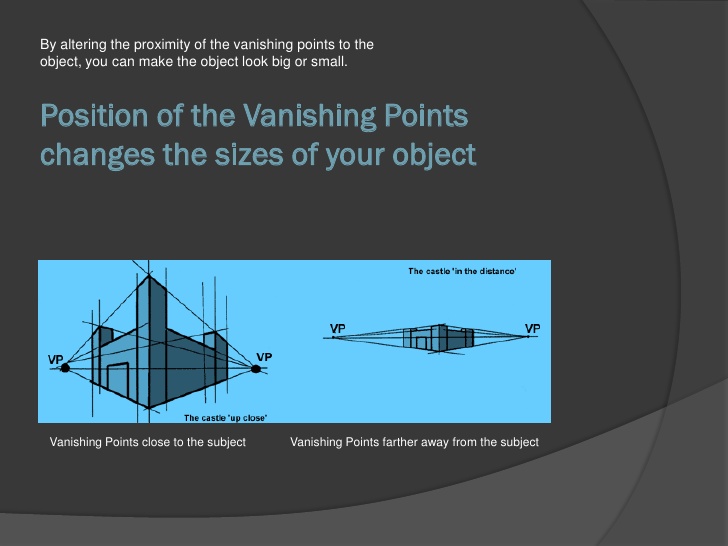 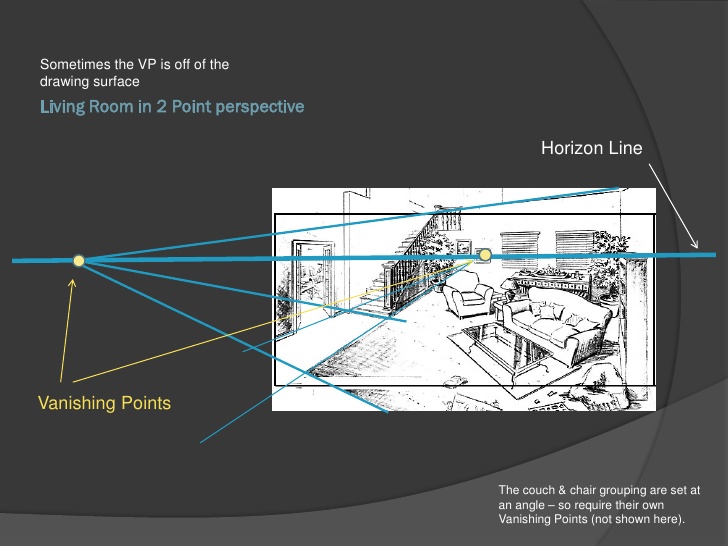 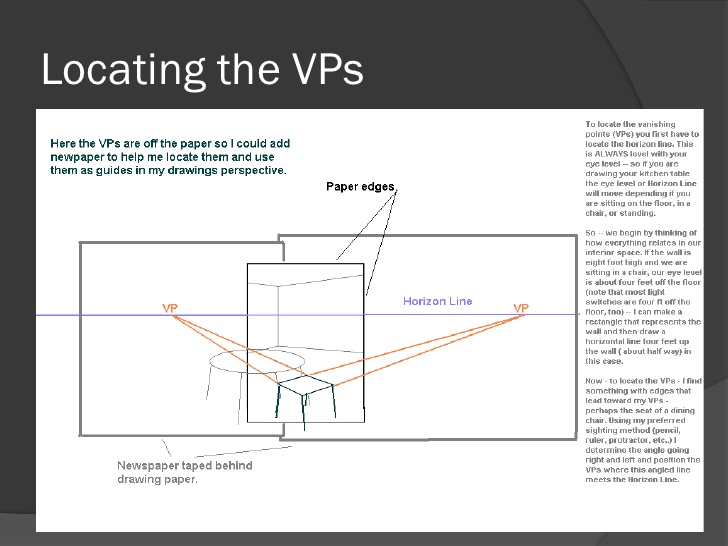 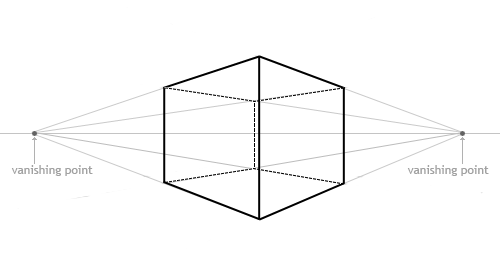 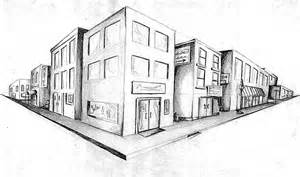 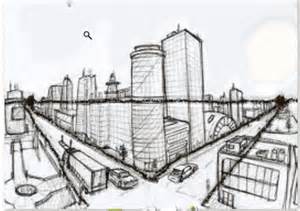 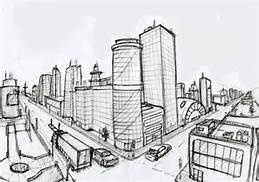 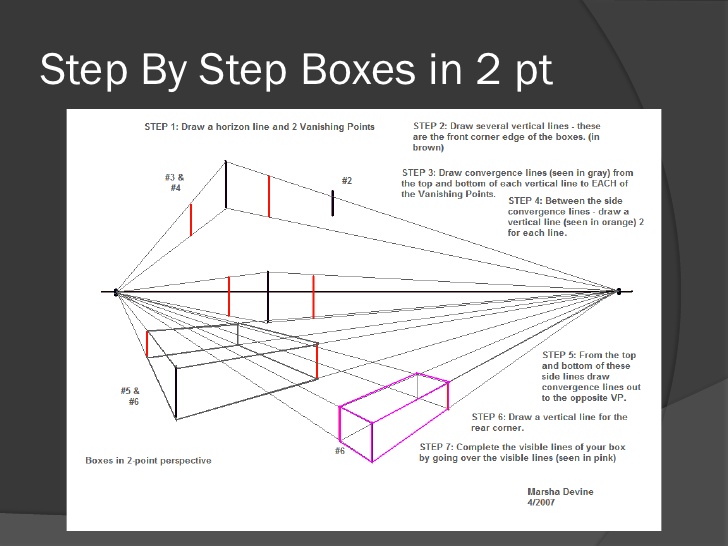 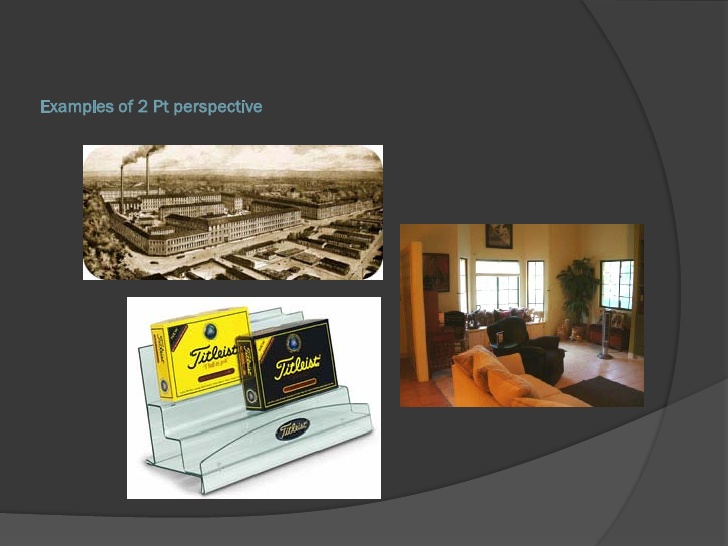 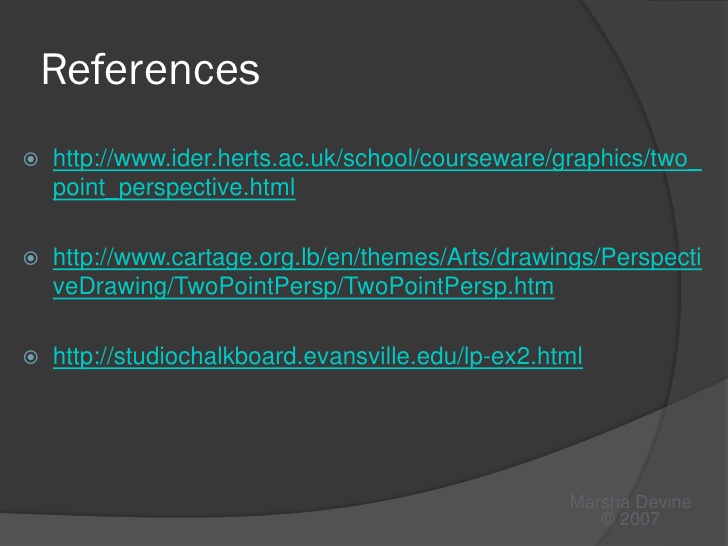